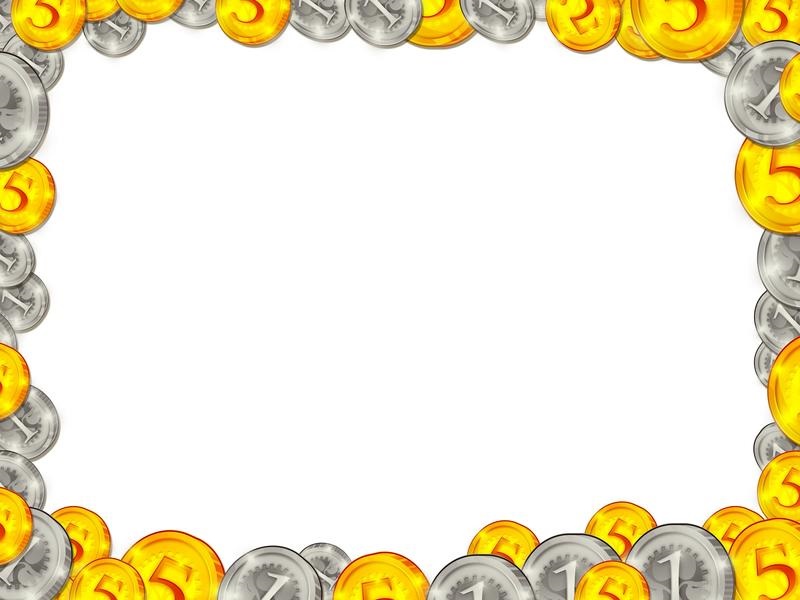 Интеллектуальная игра 
«Знатоки финансовой грамотности»
Подготовительная группа «Колосок»

Воспитатель:
Зубова Лариса Николаевна

Каргасок 
2023
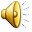 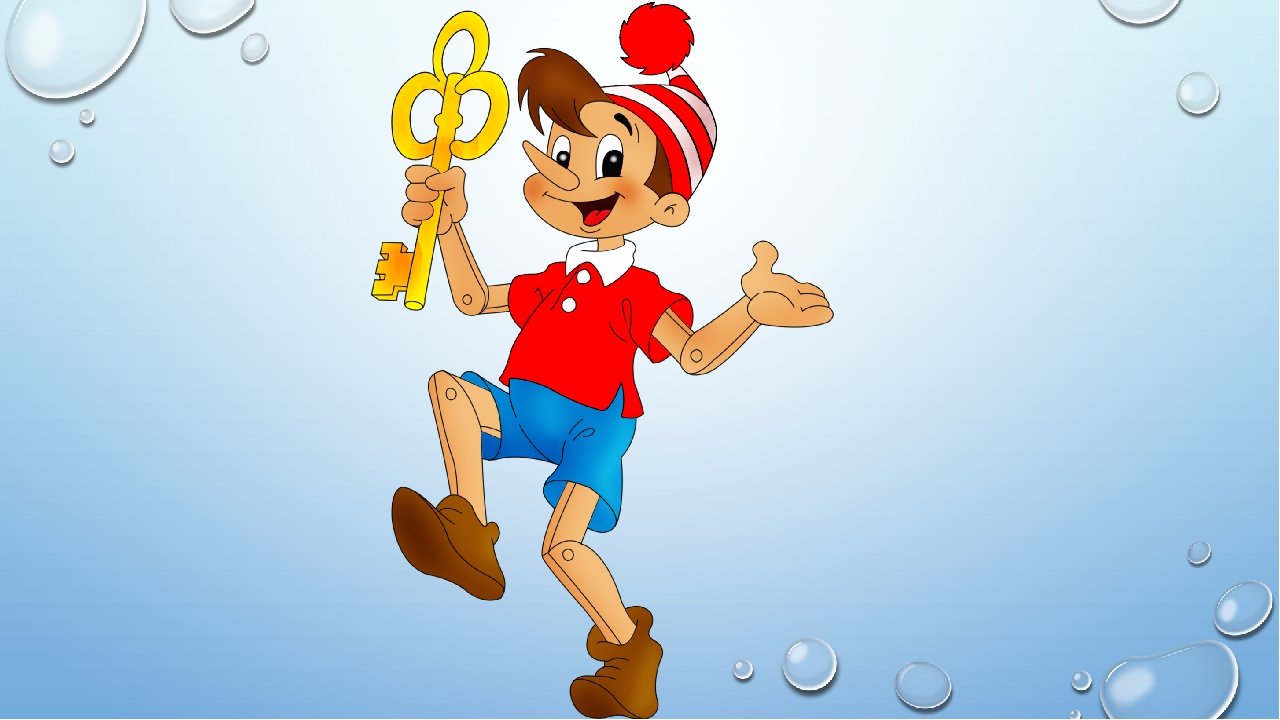 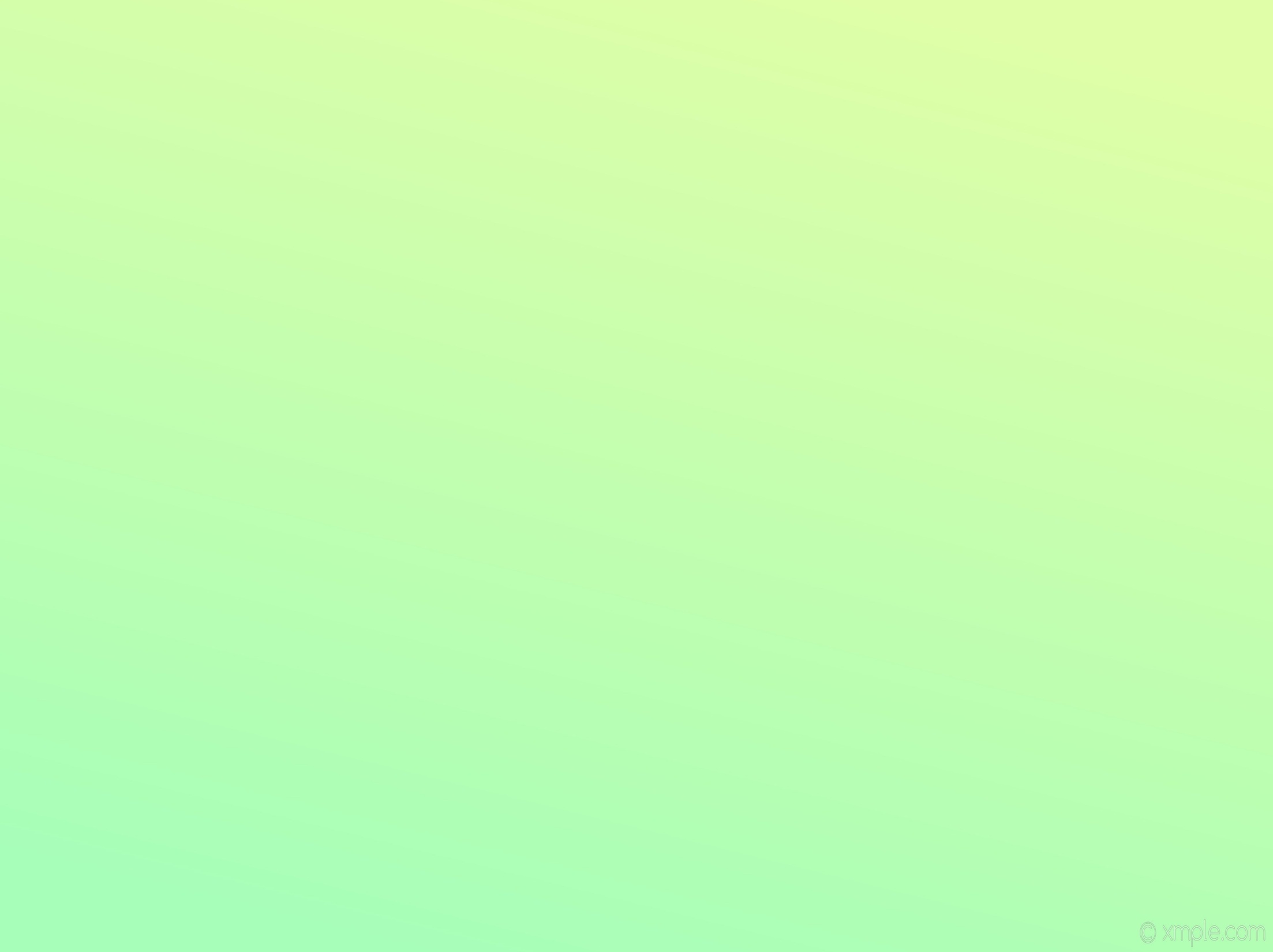 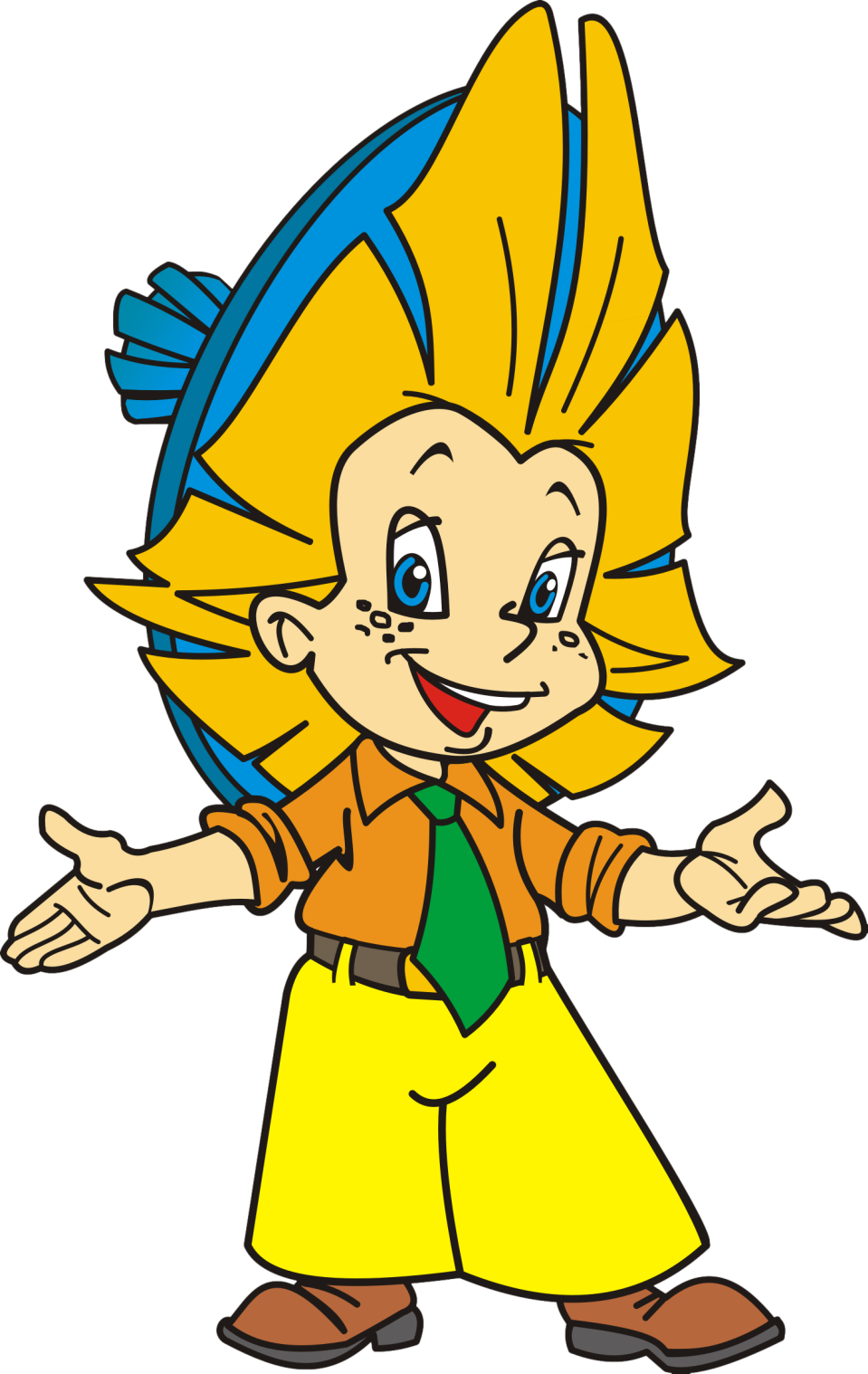 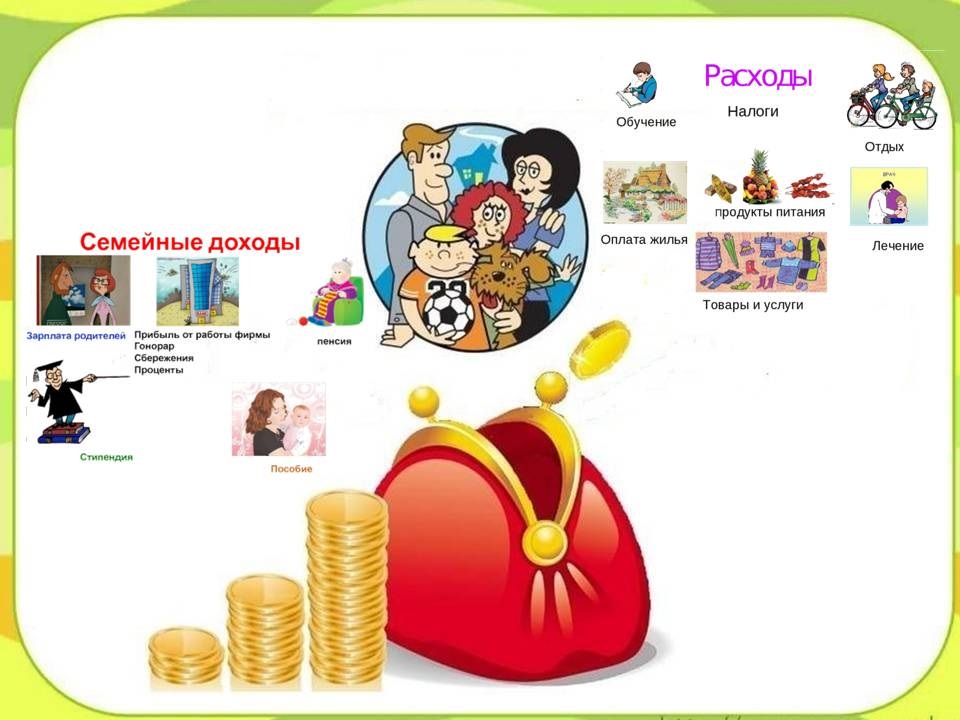 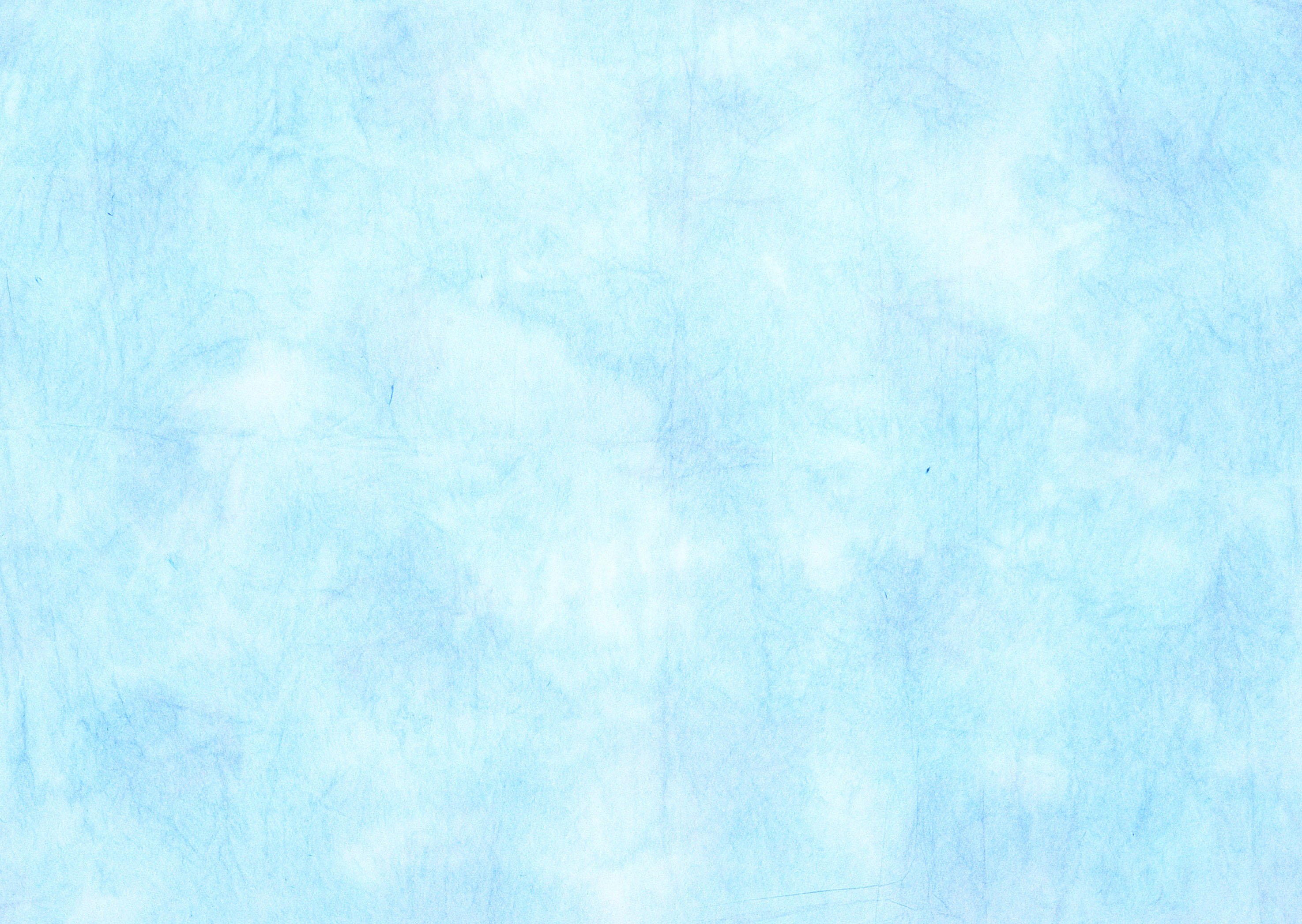 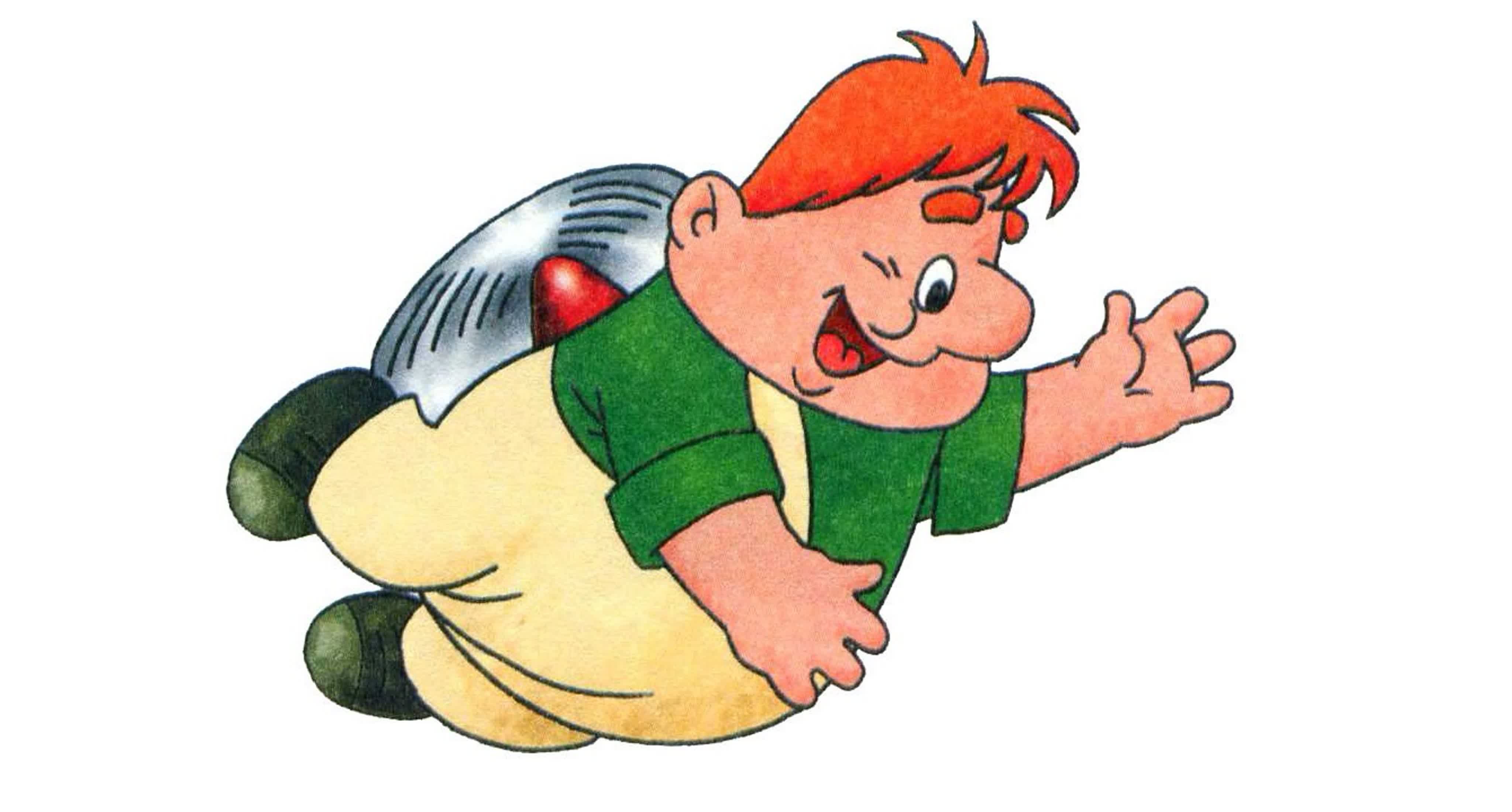 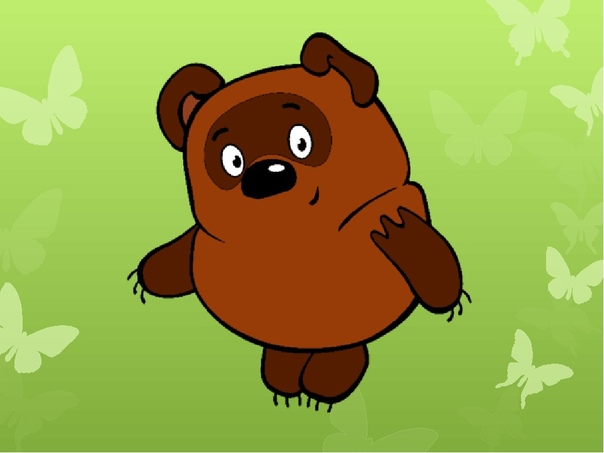 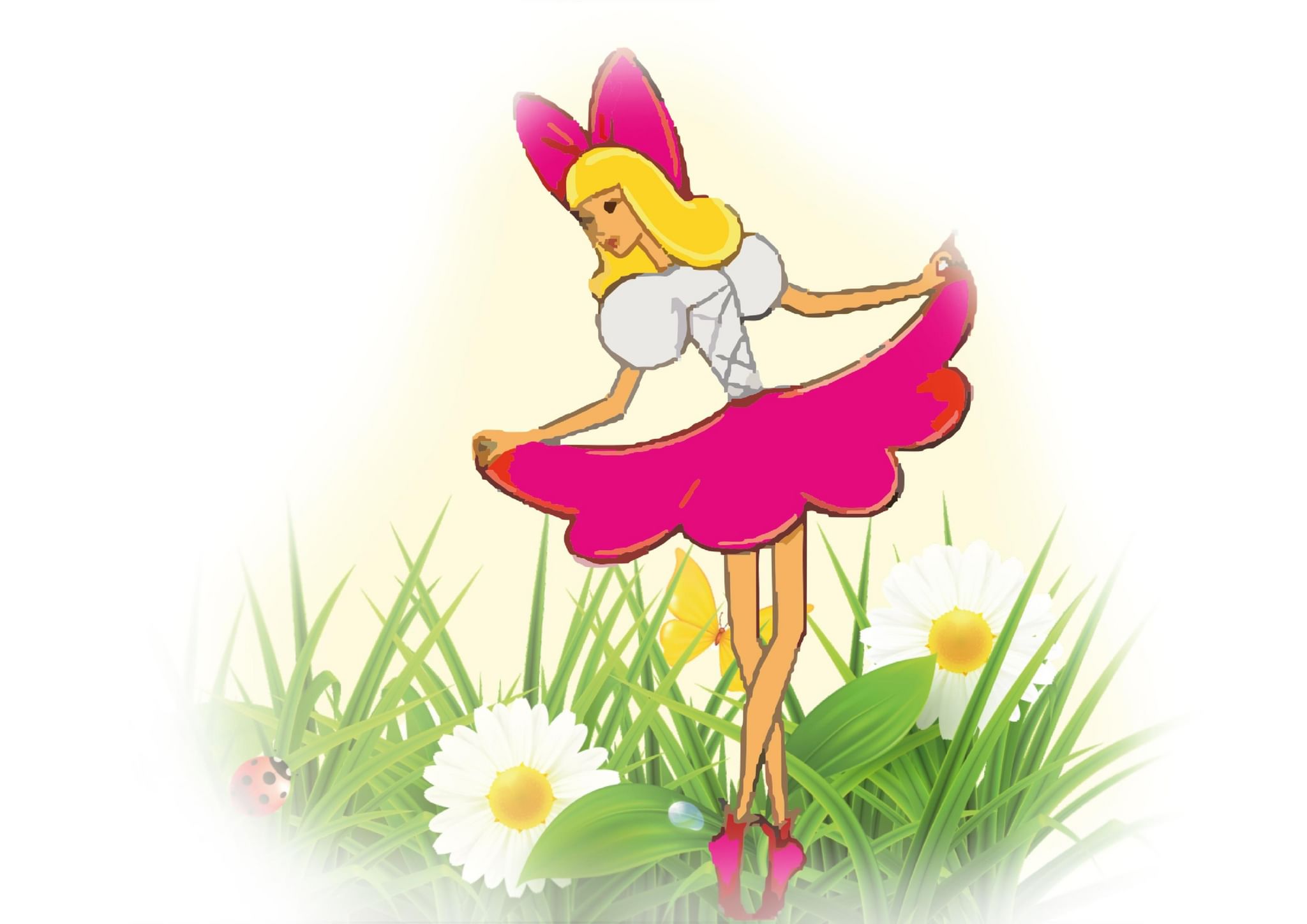 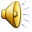 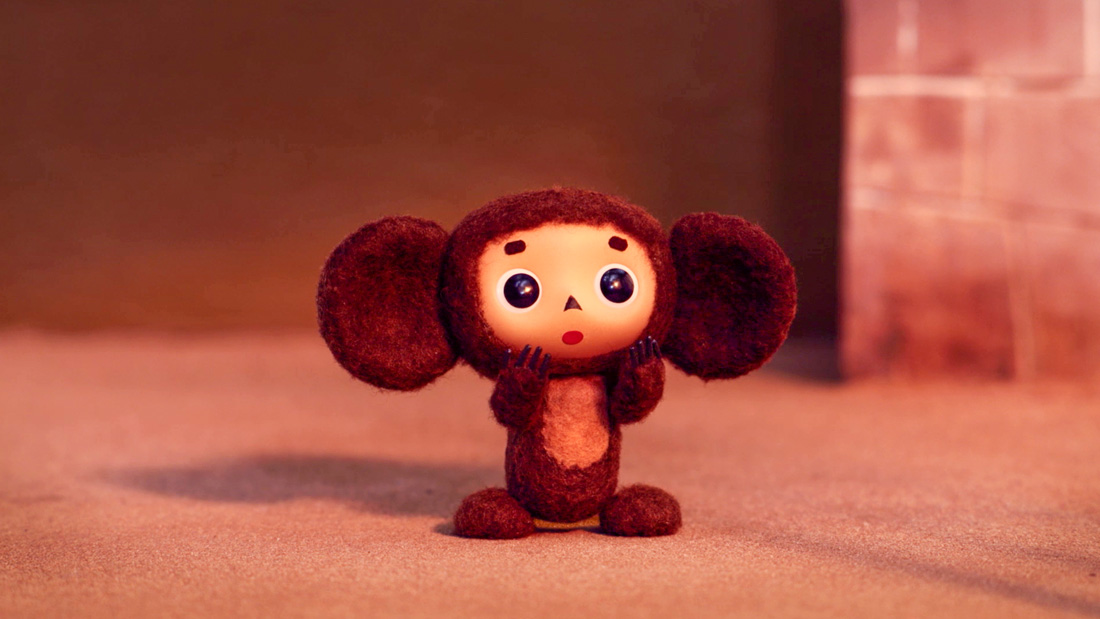 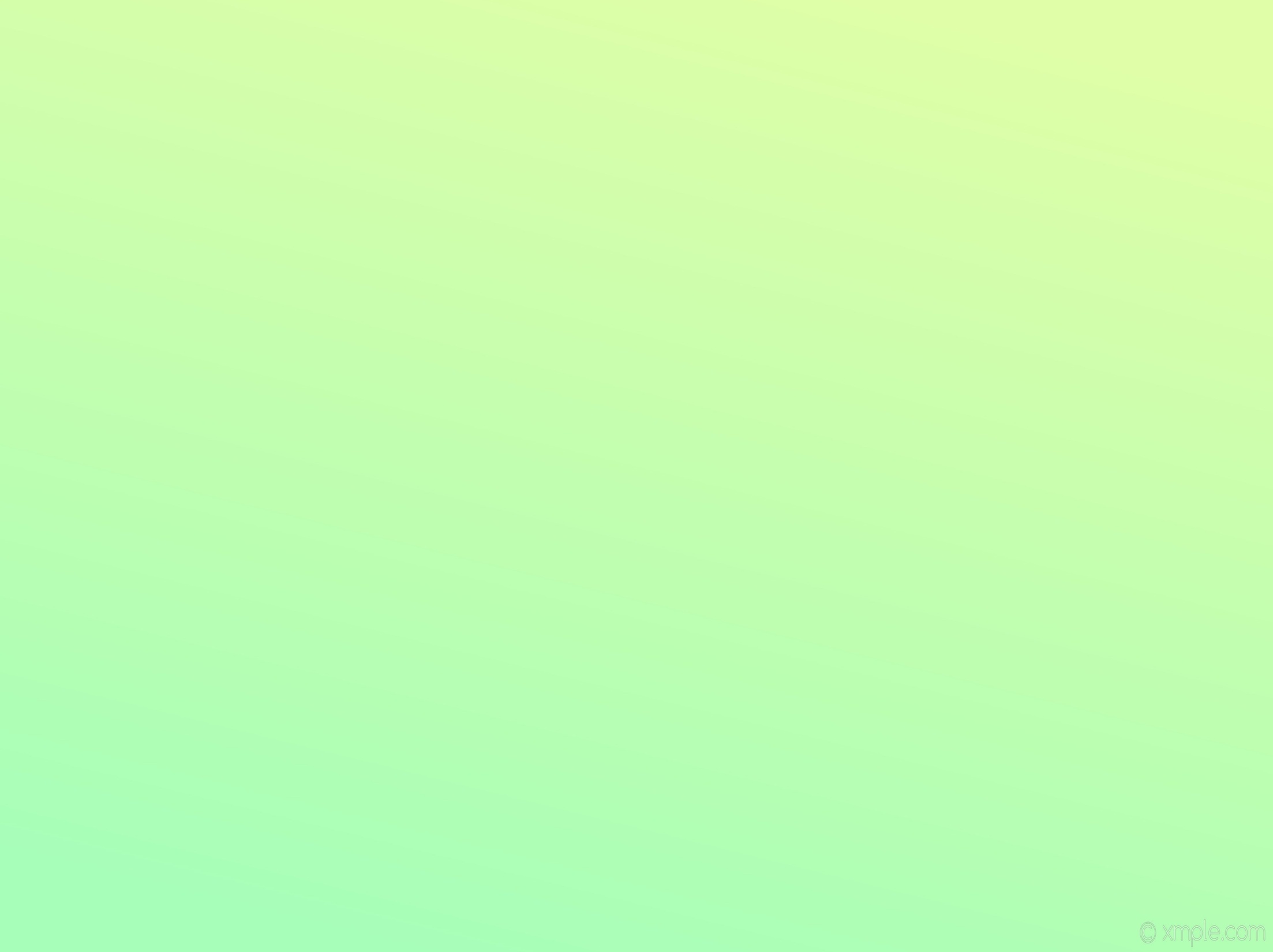 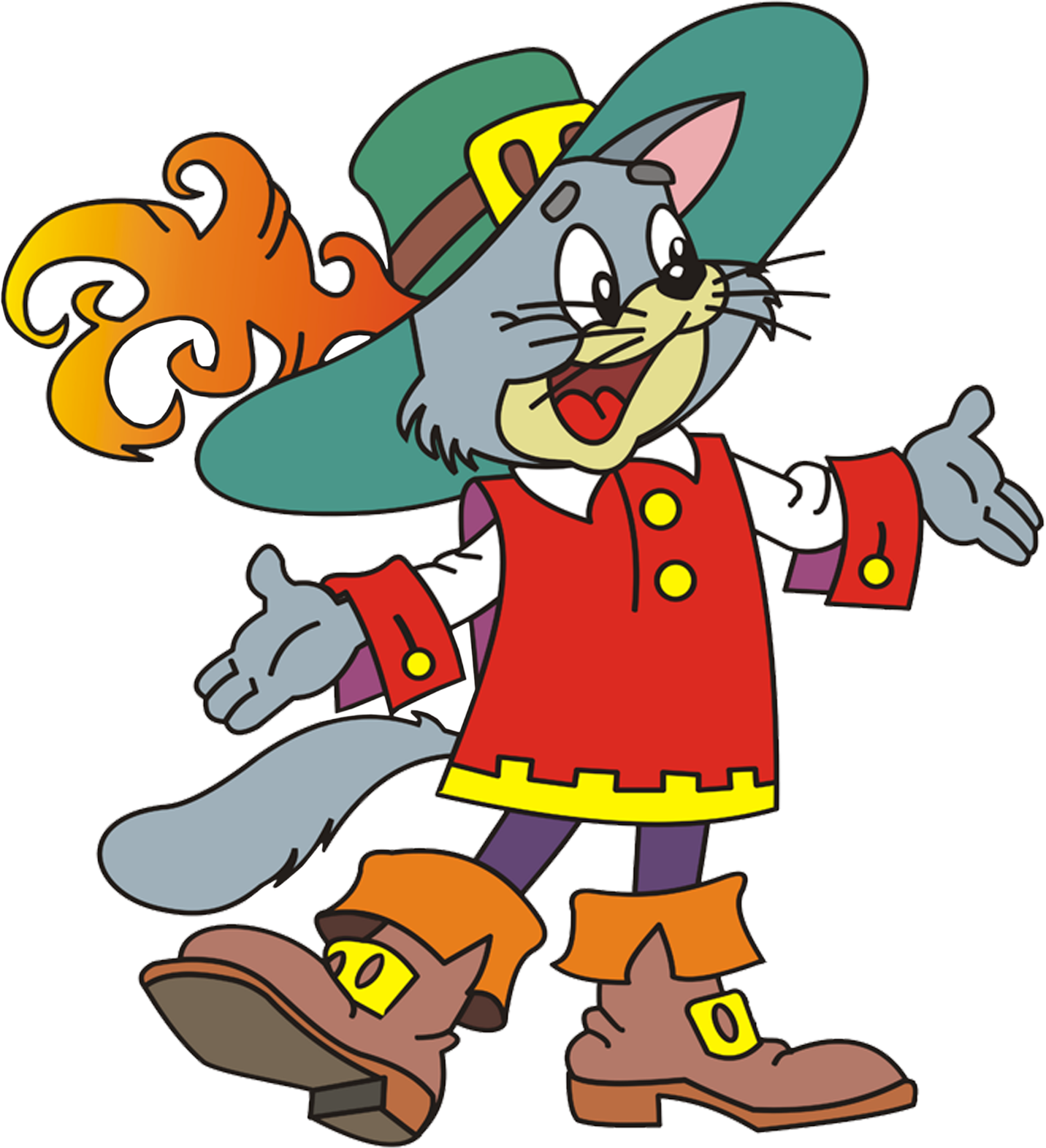 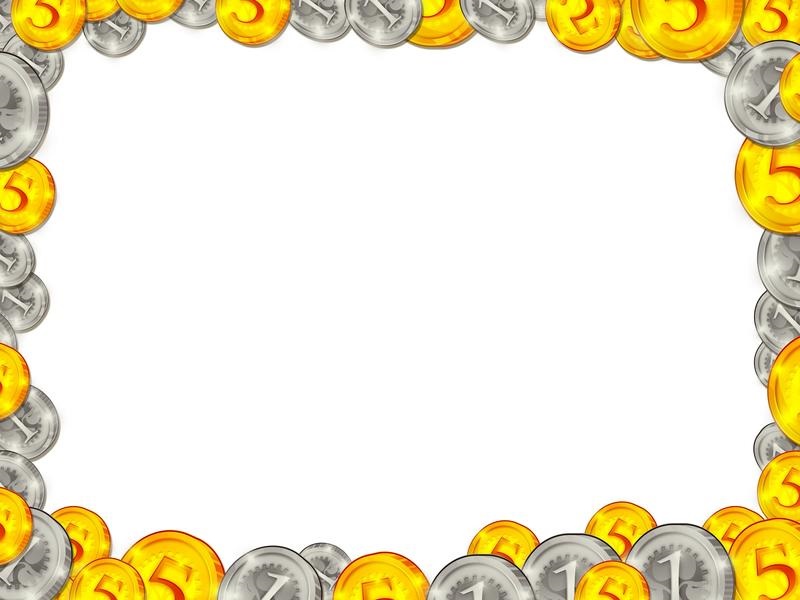 Спасибо!
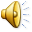